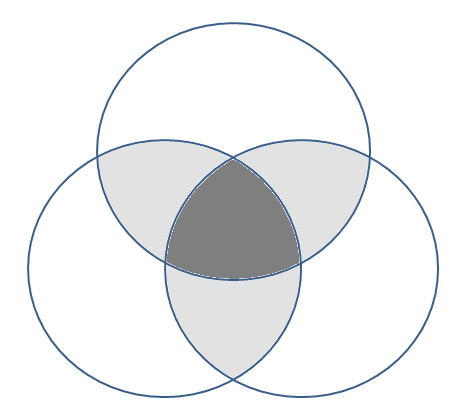 Universidad
Producción de conocimiento científico y tecnológico
Propiedad compartida
Acuerdos
Políticas
Apoyo
Financiero
Innovación
Empresa
Estado
Políticas
Disminución de aránceles
Regulación y fomento de esta relación
Desarrollo de la
innovación y de
nuevas tecnologías